Dropbox
Curiosidades
Dropbox é um serviço para armazenamento e partilha de arquivos.
Ele pertence ao Dropbox Inc, situada em San Francisco, Califórnia, EUA.

O Dropbox é utilizado por mais de 25 milhões de pessoas no mundo. O Dropbox oferece 2 GB de espaço gratuito na rede para sincronizar e compartilhar arquivos com outros usuários.[2] Em 2014, a Dropbox Inc foi avaliada em US$ 20 bilhões.[3]
Custos
Dropbox Basic
Uma conta do Dropbox Basic é grátis e inclui 2 GB de espaço. Você pode baixar aplicativos grátis para acessar o Dropbox de seu computador e dispositivo móvel. Você pode também ganhar mais espaço em sua conta do Dropbox Basic.

Dropbox Pro
O Dropbox Pro é uma assinatura paga que inclui 1 TB de espaço e recursos adicionais. Você pode optar pela assinatura mensal ou anual. O preço depende do país de faturamento e do plano de assinatura escolhido.

Dropbox Business
O Dropbox Business foi dedicado para organizações e grupos. O preço depende do tamanho de sua equipa e do país de faturamento. Também oferecemos descontos para instituições educacionais e sem fins lucrativos.
Como utilizar o serviço
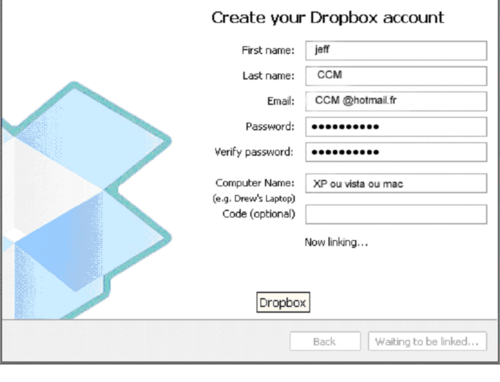 você terá um formulário de registo desta forma








Preencha-o com seu nome completo e um endereço de email válido. Use uma senha forte para garantir a segurança da sua conta. Depois de preencher todos os detalhes necessários, clique em “Registrar-se”

Para partilhar os documentos da dropbox, esta imagem irá esclarecer-vos
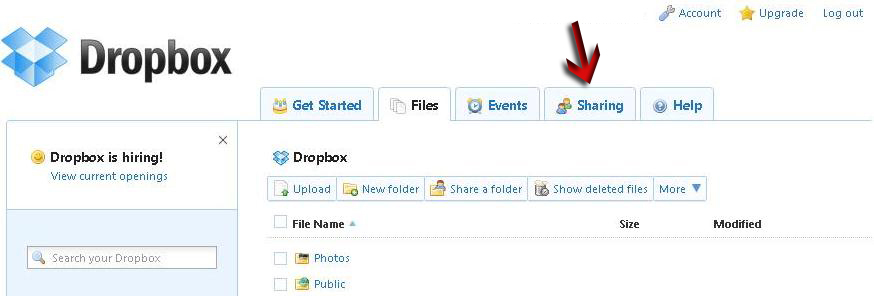 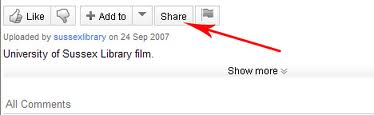 De seguida voce vai clicar  no bato de partilhar






clique em “Nova pasta compartilhada”
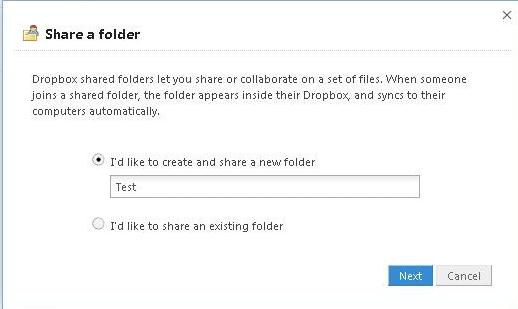 Você então escolherá se quer criar uma nova pasta compartilhada ou compartilhar uma existente. 










Você chegará então a uma página com dois campos de texto. No campo superior você pode inserir os endereços de email das pessoas com quem você quer compartilhar a pasta. Em baixo você pode escrever uma mensagem (opcional) para ser enviada às pessoas. Quando você terminar de preencher os campos, clique no botão 'Compartilhar pasta'.
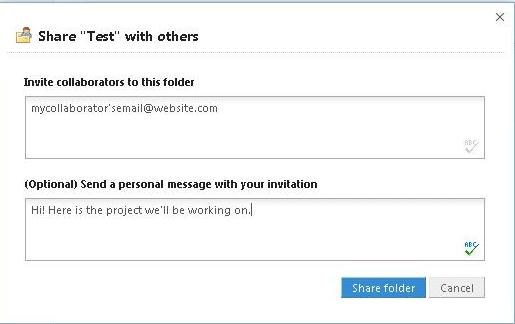 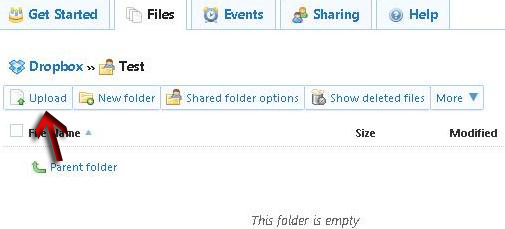 Se tudo tiver dado certo, na página seguinte você verá sua nova pasta compartilhada












Trabalho realizado por João Sousa nº 12